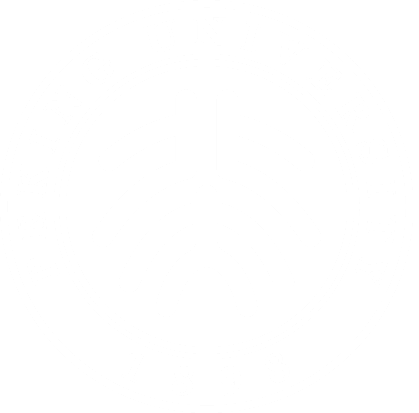 表面物理课程——第二组展示
石墨烯的结构、性质与生长
汇报人：高欣，陈恒
小组成员：高欣，陈恒，刘正昌，刘哲彤，谢瑾，段弘伟，刘仕明
2019年11月12日
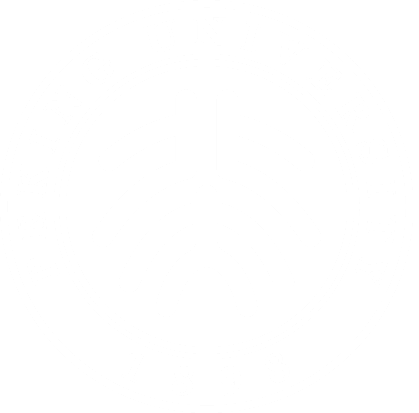 OUTLINE
石墨烯的结构与性质
1
石墨烯的制备方法
2
石墨烯的生长过程
3
总结与展望
4
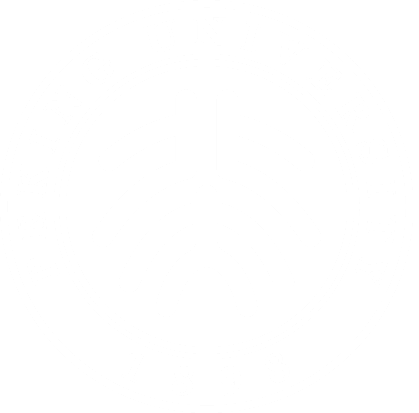 1.1石墨烯的发现
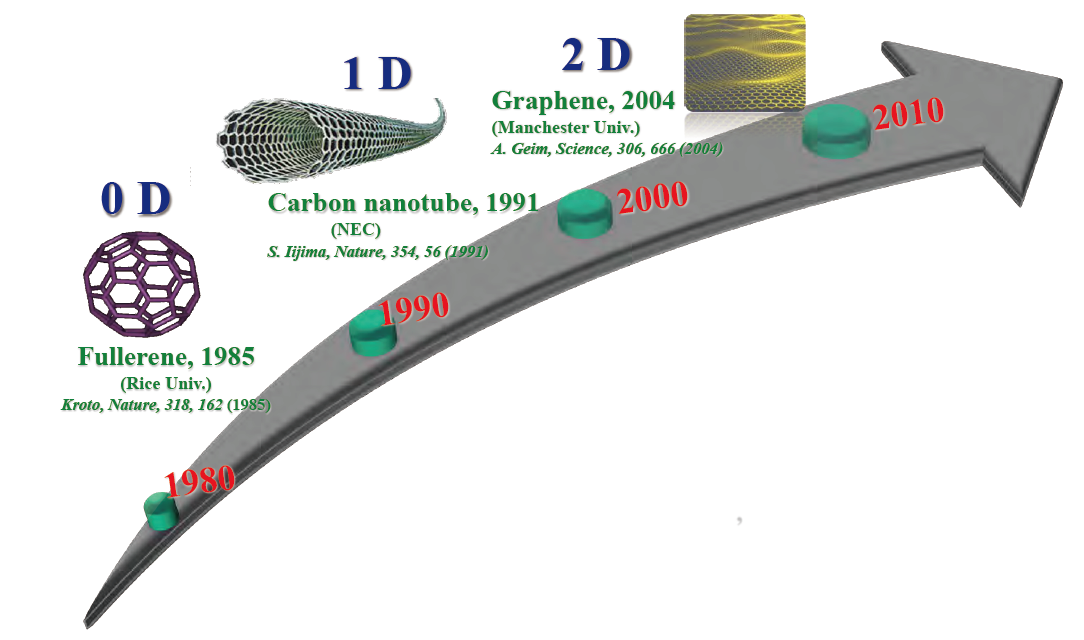 R.E.Peierls和L.D.Landau的经典二维晶体理论
Mermin-Wagne理论
1999年，Ruoff课题组-摩擦手段
2004年，Heer课题组-碳化硅外延生长
2004年，Geim和Novoselov-胶带定向剥离HOPG
2010年，诺贝尔物理学奖
3
[Speaker Notes: 静电纺丝,简称电纺(英语：Electrospinning)，使用电荷从液体中抽极细（一般在微米或纳米大小）纤维的工程过程。静电纺丝不需要化学混凝或者高温来从液体里生产固体纤维，这使得这个过程特别宜于用来生产大分子或者复合分子的纤维。静电纺丝也可以被用来从熔化液里抽取纤维，这样获得的最终产品中没有溶剂的痕迹。在一滴液体上施加足够高的电压后该液体滴上会形成静电。电荷之间的排斥力抵消液体的表面张力，使得液滴拉长。在电压超过一个阈值后液体会破射出液滴。这个流出的点被称为泰勒锥(Taylor cone)。假如液体分子间的粘合力足够高的话射出的液体不会分裂开来，而是形成一道流[1]。 
液流在空中液体蒸发，液流的电流从液体的运动转换为纤维表面电荷的流动。纤维弯曲处的静电排斥导致纤维不断摆动，使得液流伸长，最后纤维落到接地的收集屏[2]。来回摆动造成的纤维伸长和变细最后导致纤维的直径只有纳米大小，而且非常恒定[3]。]
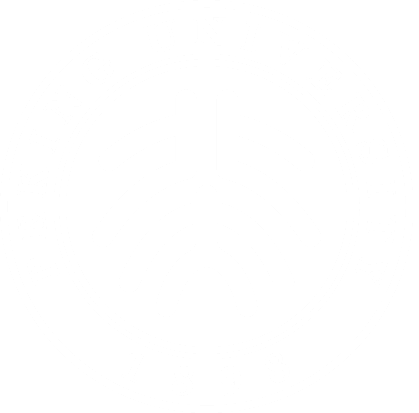 1.2 石墨烯的独特结构及性质
电学性质
光学性质
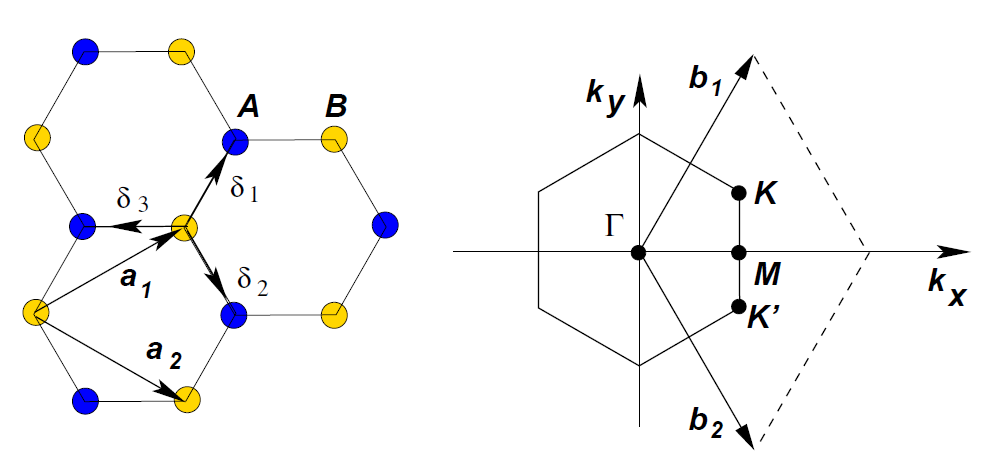 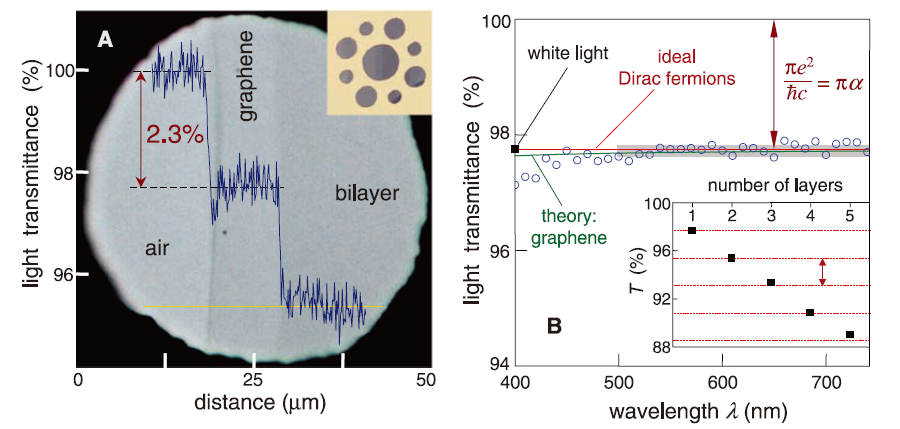 热学性质
力学性质
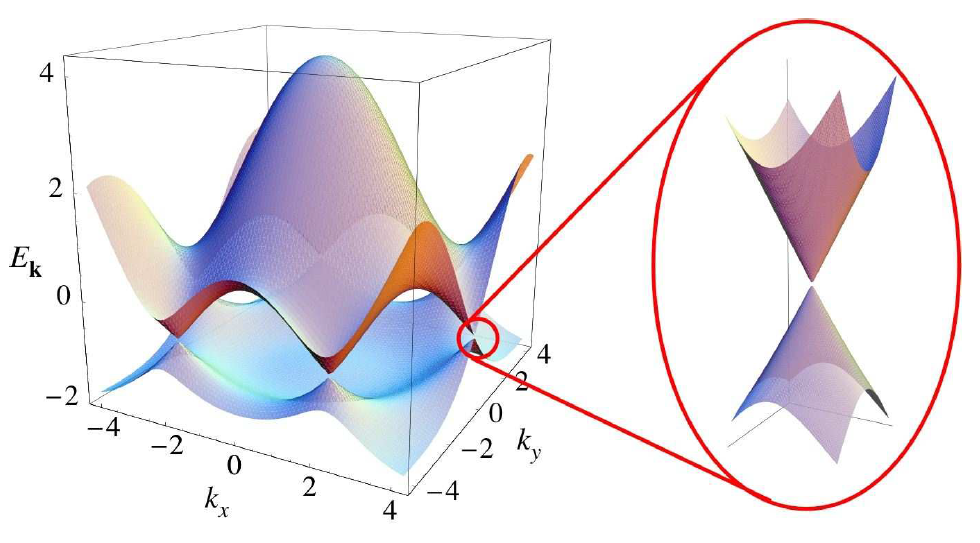 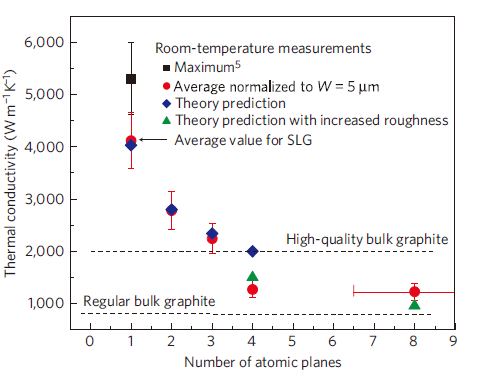 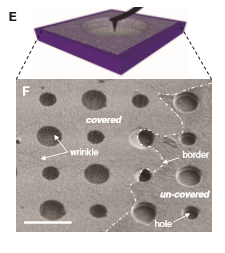 4
Geim A K, Novoselov K S. Nat Mater, 2007, 6. 183.
[Speaker Notes: 静电纺丝,简称电纺(英语：Electrospinning)，使用电荷从液体中抽极细（一般在微米或纳米大小）纤维的工程过程。静电纺丝不需要化学混凝或者高温来从液体里生产固体纤维，这使得这个过程特别宜于用来生产大分子或者复合分子的纤维。静电纺丝也可以被用来从熔化液里抽取纤维，这样获得的最终产品中没有溶剂的痕迹。在一滴液体上施加足够高的电压后该液体滴上会形成静电。电荷之间的排斥力抵消液体的表面张力，使得液滴拉长。在电压超过一个阈值后液体会破射出液滴。这个流出的点被称为泰勒锥(Taylor cone)。假如液体分子间的粘合力足够高的话射出的液体不会分裂开来，而是形成一道流[1]。 
液流在空中液体蒸发，液流的电流从液体的运动转换为纤维表面电荷的流动。纤维弯曲处的静电排斥导致纤维不断摆动，使得液流伸长，最后纤维落到接地的收集屏[2]。来回摆动造成的纤维伸长和变细最后导致纤维的直径只有纳米大小，而且非常恒定[3]。]
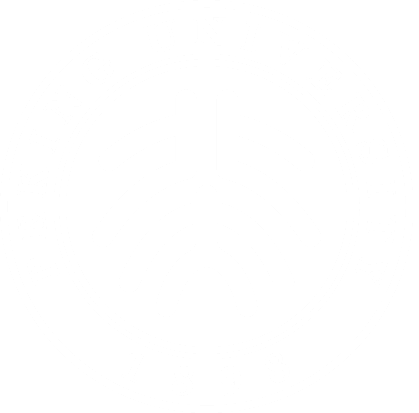 OUTLINE
石墨烯的结构与性质
1
石墨烯的制备方法
2
石墨烯的生长过程
3
总结与展望
4
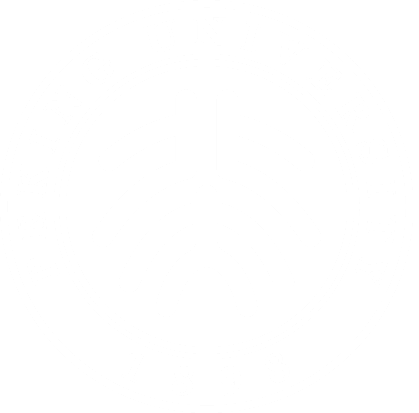 2.1 石墨烯的制备方法
机械剥离法
氧化还原法
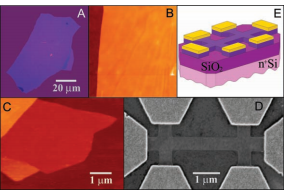 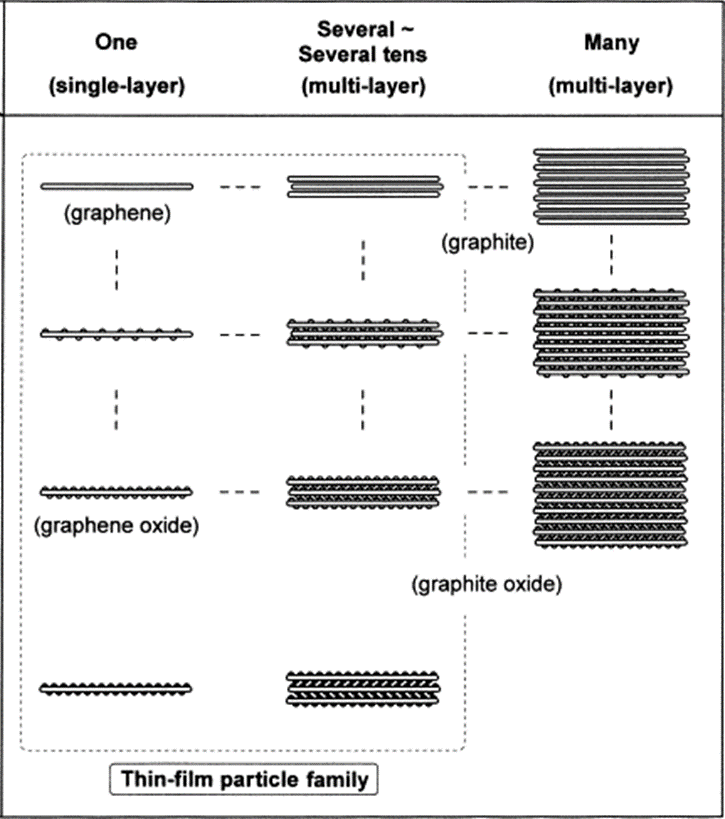 Novoselov, K. S. et al. Science, 2004, 306, 666.
Hirata et al. Carbon, 2004, 42, 2929.
化学液相剥离法
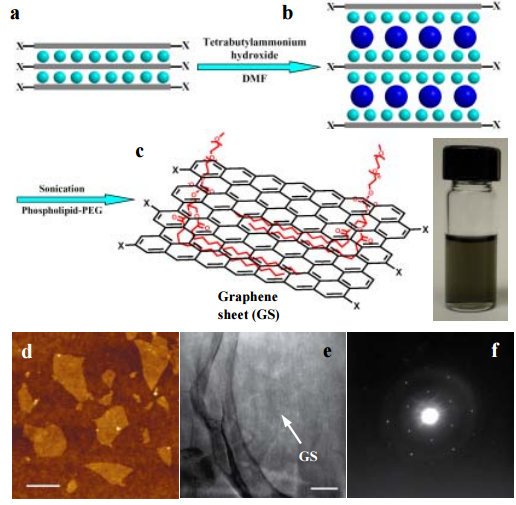 碳化硅外延生长法
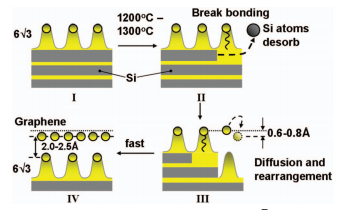 6
Li, X. et al. Nature Nanotechnology, 2008, 3, 538.
Poon et al. Applied Physics Letters, 2008, 92.
[Speaker Notes: 静电纺丝,简称电纺(英语：Electrospinning)，使用电荷从液体中抽极细（一般在微米或纳米大小）纤维的工程过程。静电纺丝不需要化学混凝或者高温来从液体里生产固体纤维，这使得这个过程特别宜于用来生产大分子或者复合分子的纤维。静电纺丝也可以被用来从熔化液里抽取纤维，这样获得的最终产品中没有溶剂的痕迹。在一滴液体上施加足够高的电压后该液体滴上会形成静电。电荷之间的排斥力抵消液体的表面张力，使得液滴拉长。在电压超过一个阈值后液体会破射出液滴。这个流出的点被称为泰勒锥(Taylor cone)。假如液体分子间的粘合力足够高的话射出的液体不会分裂开来，而是形成一道流[1]。 
液流在空中液体蒸发，液流的电流从液体的运动转换为纤维表面电荷的流动。纤维弯曲处的静电排斥导致纤维不断摆动，使得液流伸长，最后纤维落到接地的收集屏[2]。来回摆动造成的纤维伸长和变细最后导致纤维的直径只有纳米大小，而且非常恒定[3]。]
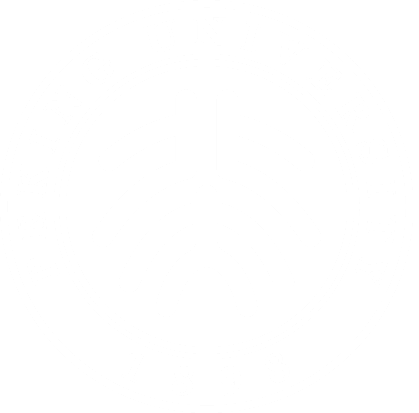 2.2 化学气相沉积CVD制备石墨烯
不同生长方法成本和质量对比
CVD装备示意图
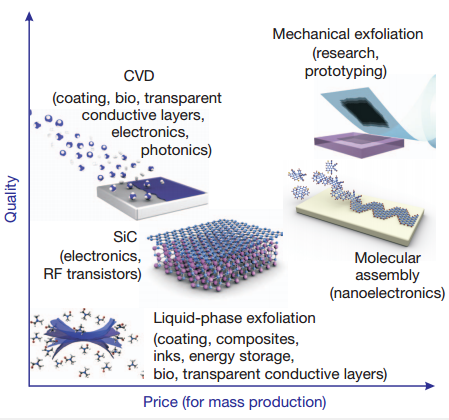 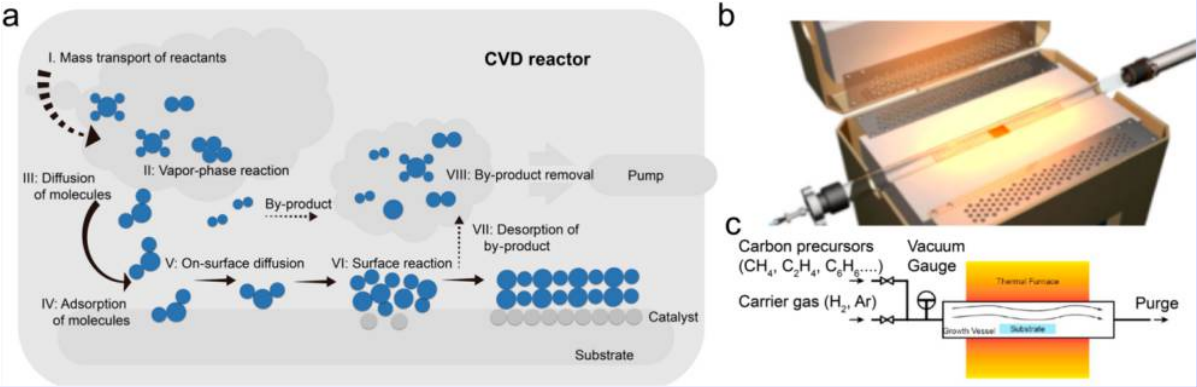 PECVD的装置示意图
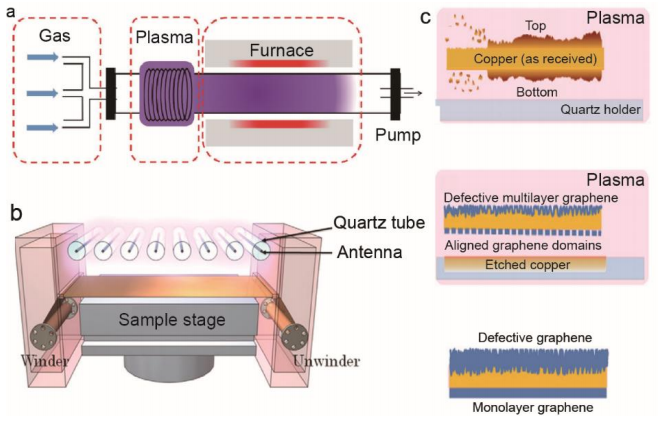 等离子体增强化学气相沉积(PECVD)
低压化学气相沉积(LPCVD)
常压化学气相沉积(APCVD)
Novoselov, K. S. et al. Nature, 2012, 490, 192-200.
M. L. Li et al. Advanced Science 2016, 3, 1600003.
7
[Speaker Notes: 静电纺丝,简称电纺(英语：Electrospinning)，使用电荷从液体中抽极细（一般在微米或纳米大小）纤维的工程过程。静电纺丝不需要化学混凝或者高温来从液体里生产固体纤维，这使得这个过程特别宜于用来生产大分子或者复合分子的纤维。静电纺丝也可以被用来从熔化液里抽取纤维，这样获得的最终产品中没有溶剂的痕迹。在一滴液体上施加足够高的电压后该液体滴上会形成静电。电荷之间的排斥力抵消液体的表面张力，使得液滴拉长。在电压超过一个阈值后液体会破射出液滴。这个流出的点被称为泰勒锥(Taylor cone)。假如液体分子间的粘合力足够高的话射出的液体不会分裂开来，而是形成一道流[1]。 
液流在空中液体蒸发，液流的电流从液体的运动转换为纤维表面电荷的流动。纤维弯曲处的静电排斥导致纤维不断摆动，使得液流伸长，最后纤维落到接地的收集屏[2]。来回摆动造成的纤维伸长和变细最后导致纤维的直径只有纳米大小，而且非常恒定[3]。]
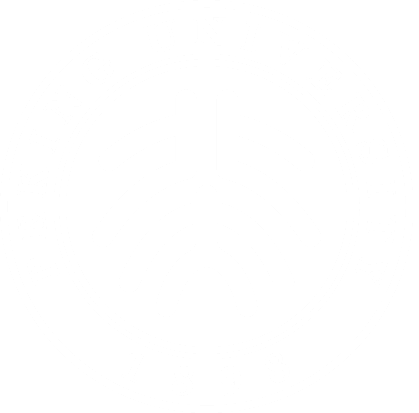 OUTLINE
石墨烯的结构与性质
1
石墨烯的制备方法
2
石墨烯的生长过程
3
总结与展望
4
3.1 石墨烯CVD生长的过程
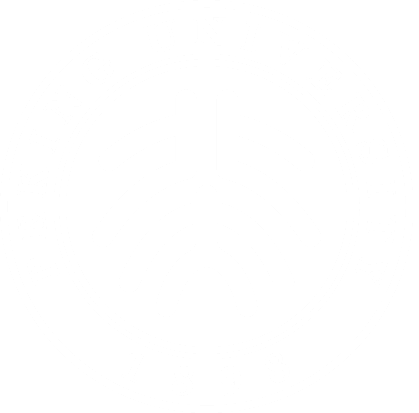 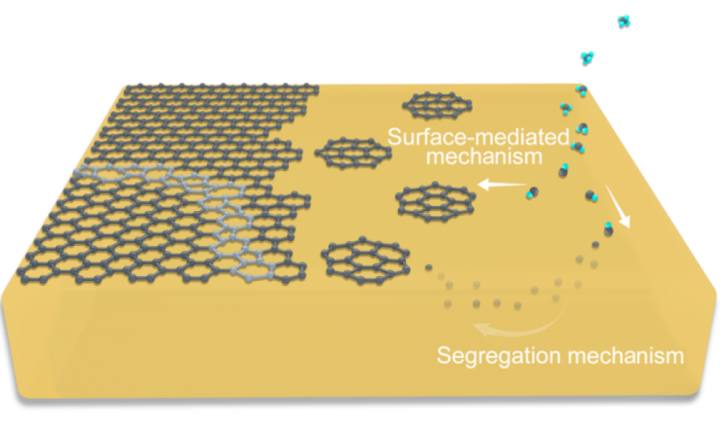 气相运输
表面吸附与脱氢反应
外延生长和畴区拼接
表面扩散和碰撞成核
9
3.2 碳前驱体的气相运输
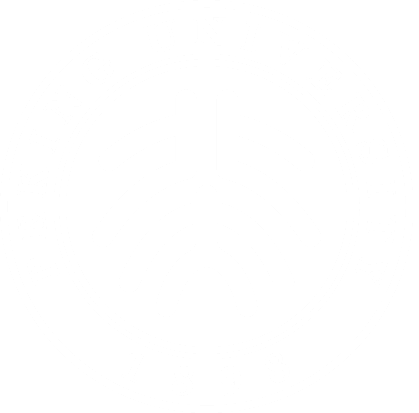 碳源的种类：气态（CH4、C2H2）、液态（乙腈、吡啶）和其他固态碳源
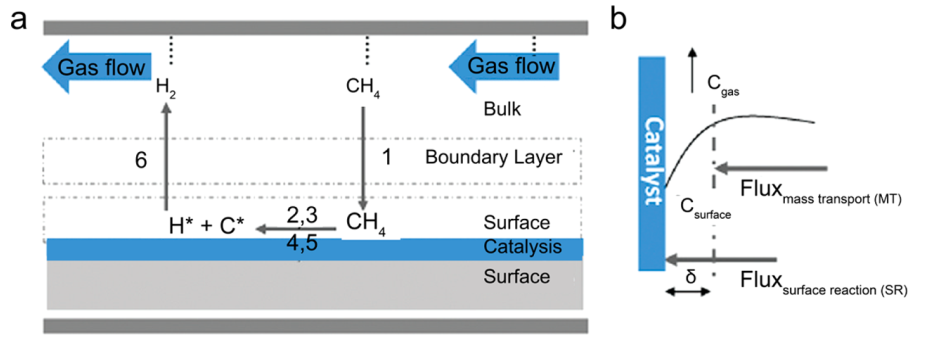 10
Bhaviripudi, S. Nano Lett. 2010, 10, 4128.
3.3 表面吸附与脱氢反应
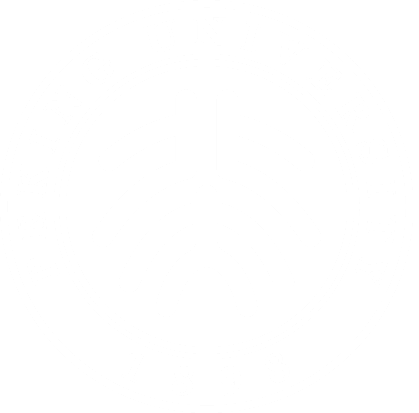 以甲烷（CH4）为例：C-H键能EB~4.85 eV
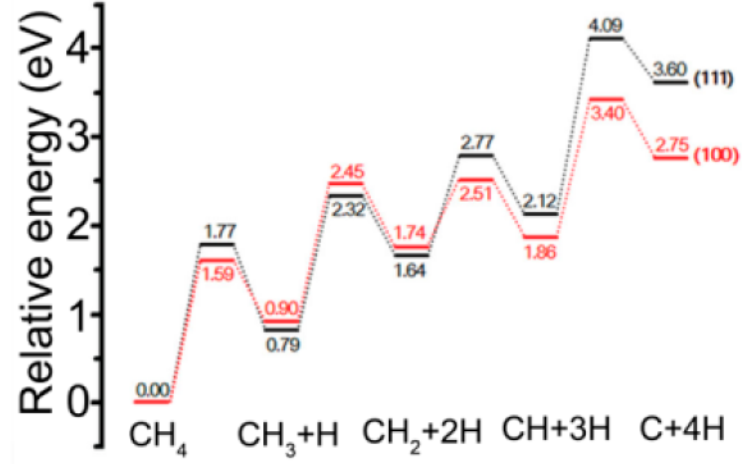 基底的催化作用
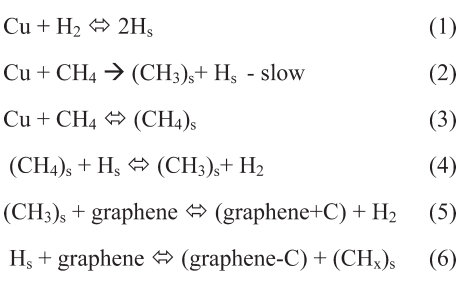 碳源的影响
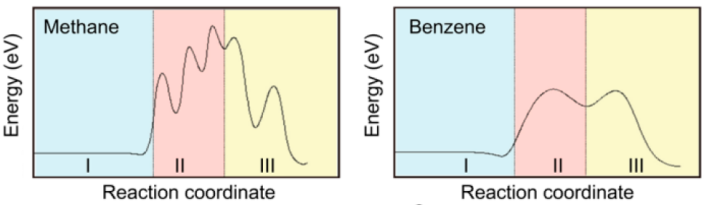 活性顺序：Ru ≈ Rh ≈ Ir > Co ≈ Ni > Cu > Au ≈ Ag   Cu 3d104s1 ＜ Ni 3d84s2
11
Lin L, Zhongfan L et al. Chemical reviews, 2018, 118, 9281.
3.3 表面吸附与脱氢反应
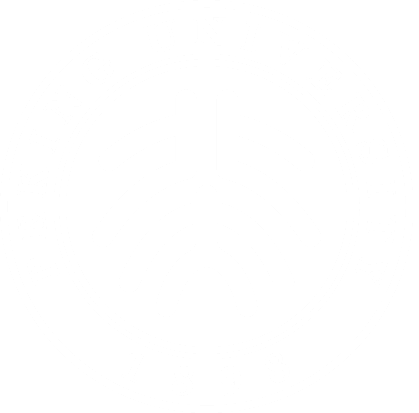 氢气的两面性
Lin L, Zhongfan L et al. Chemical reviews, 2018, 118, 9281.
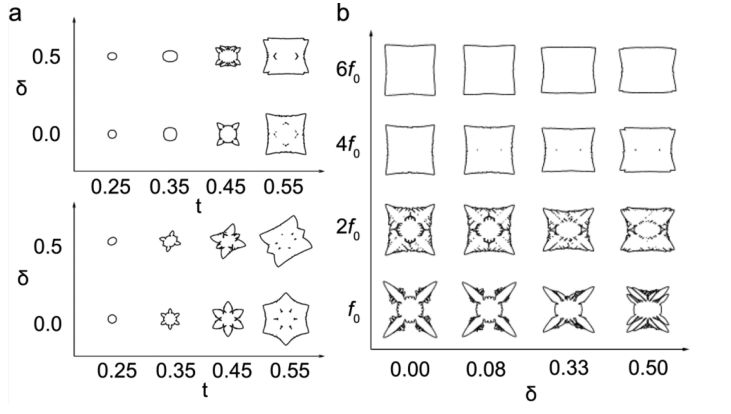 石墨烯的形貌
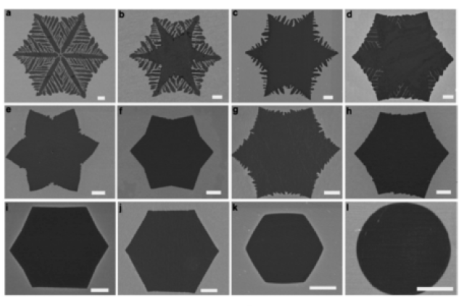 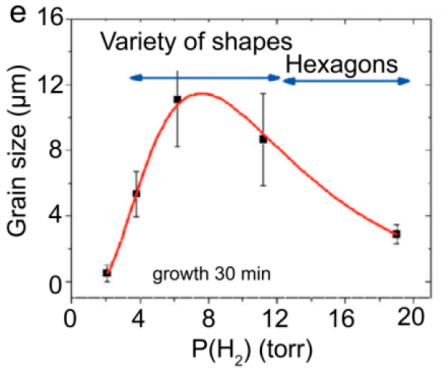 Meca, E. et.al. Nano Lett. 2013, 13, 5692−5697.
选择合适的基底、氢气压强以及碳源的种类和压强
12
3.4 表面扩散与碰撞成核
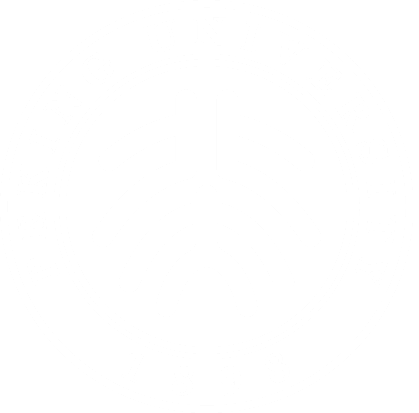 nCH*→C2H2&C3-CN(碳原子簇)→石墨烯
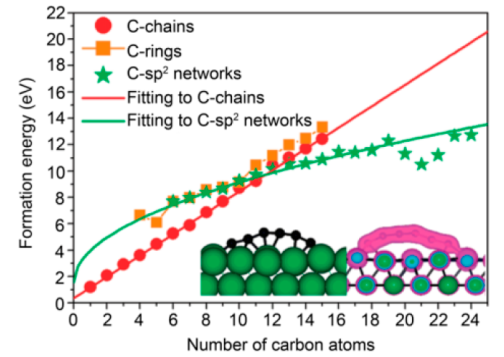 成核的形状
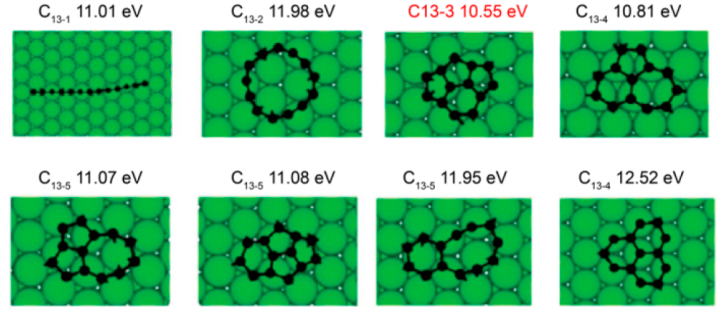 碳原子数越多，在容易基底表面形成C-sp2的结构
13
Lin L, Zhongfan L et al. Chemical reviews, 2018, 118, 9281.
3.4 表面扩散与碰撞成核
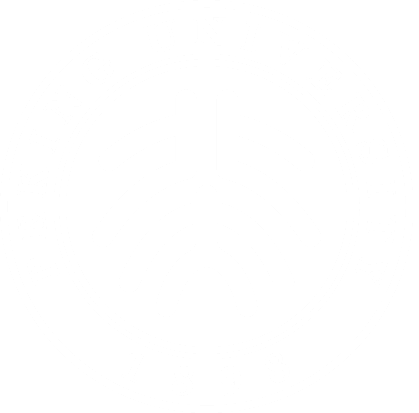 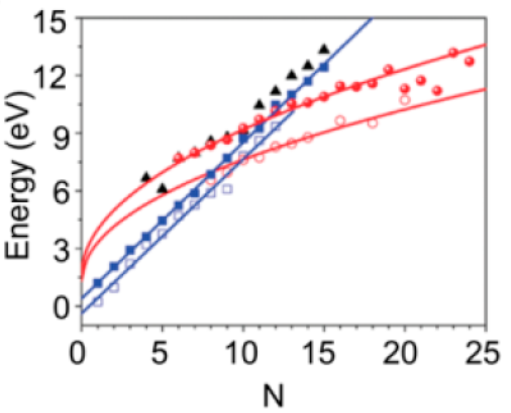 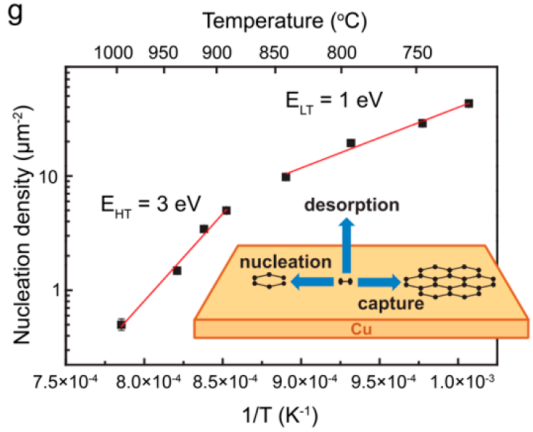 基底情况
成核密度
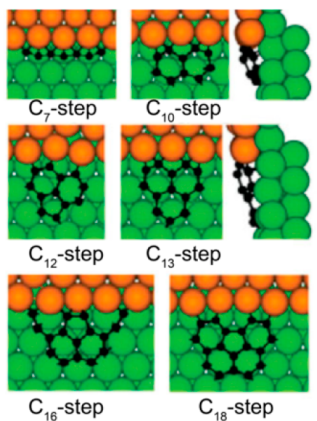 台阶及缺陷处成核能小，成核密度大；
高温下可降低成核密度。
14
Yuan, Q etl. J. Am. Chem. Soc. 2012, 134, 2970.
3.5 外延生长与畴区拼接
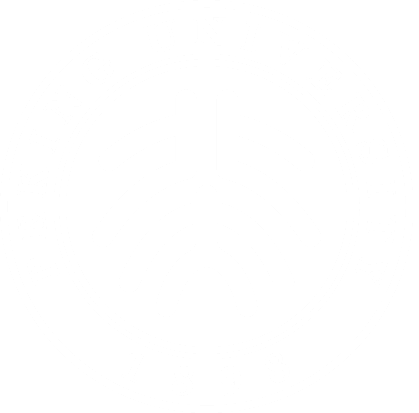 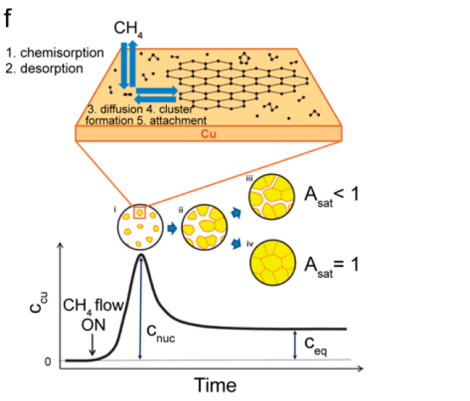 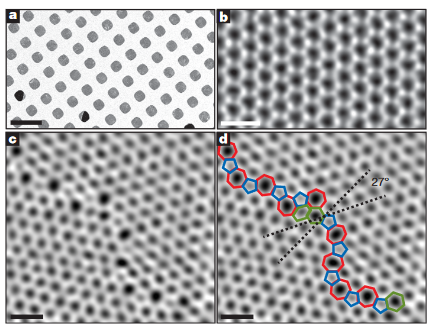 石墨烯连续生长
晶界的形成
Huang P Y, Van Der Zande A M, et al. Nature, 2011, 469. 389.
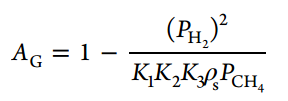 成核密度阶段结束后，随着碳源的不断供给，石墨烯不断长大；
不同取向的石墨烯畴区拼接会生成晶界，但可在多晶基底上生长单晶石墨烯。
15
Yuan, Q etl. J. Am. Chem. Soc. 2012, 134, 2970.
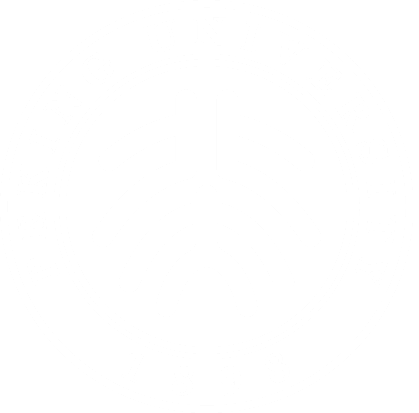 OUTLINE
石墨烯的结构与性质
1
石墨烯的制备方法
2
石墨烯的生长过程
3
总结与展望
4
4 总结与展望
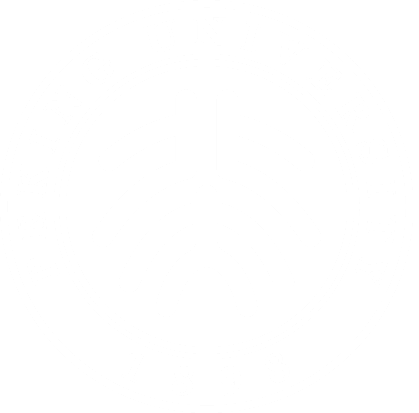 总结
CVD法制备石墨烯薄膜具有高质量和低成本的双重优势；
石墨烯生长的一般过程为：碳源的气相运输、基底表面的吸附与分解、碳活性物种的表面扩散与成核、外延生长和拼接;
影响石墨烯质量（形貌、畴区、缺陷等）的因素有很多，通过理论计算得到的结果有时候并不十分准确。
展望
实时监测石墨烯的生长过程，弄清楚生长的机理；
现在已经可以实现大面积、晶圆级、超洁净以及大单晶石墨烯的制备，未来实现层数控制、绝缘基底和低温生长石墨烯的方法。
17
谢谢大家
表面物理—第二小组